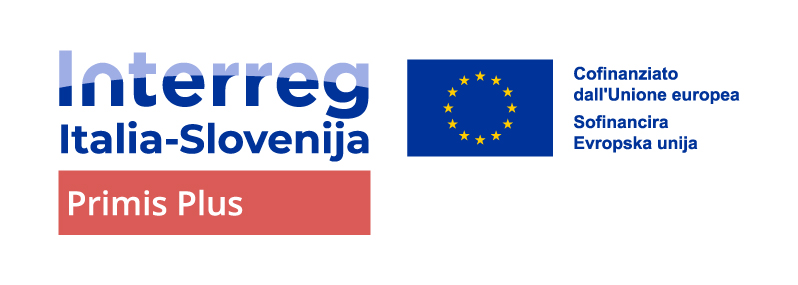 Docufilm 
«Langobardi – Grimoaldo, il primo re friulano»
Matteo Grudina – presidente Invicti Lupi
Evento di sensibilizzazione della lingua e cultura friulana in FVG e Veneto
Udine 18.11.2024
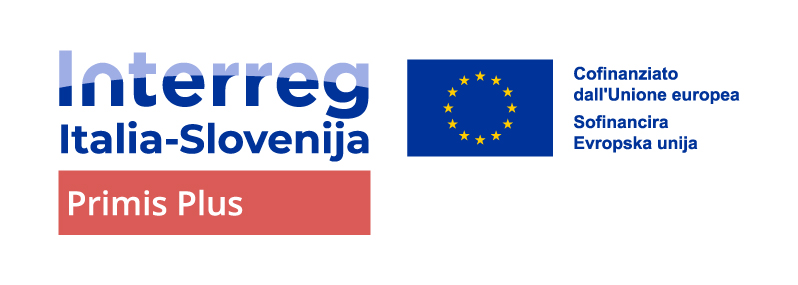 Luogo della cultura: attraverso quali aspetti si è svolta la valorizzazione del luogo?
Civico Museo Archeologico di Romans d’Isonzo
Realizzazione del docufilm lungometraggio «Langobardi – Grimoaldo, il primo re friulano» 
Interviste agli storici realizzate all’interno dei luoghi della cultura: Civico Museo Archeologico di Romans d’Isonzo e Civica Biblioteca Guarneriana di San Daniele del Friuli
Promozione del prodotto documentaristico attraverso la partecipazione a numerosi festival cinematografici internazionali e varie rassegne con attualmente un primo importante riscontro di premi: 33 riconoscimenti suddivisi in 13 primi posti, 7 menzioni speciali e 13 selezioni ufficiali. 
Diffusione del docufilm attraverso proiezioni pubbliche per la popolazione e proiezioni all’interno degli istituti scolastici
Partecipazione alla realizzazione del docufilm di un cast internazionale di rievocatori e ricostruttori storici, archeologi e storici, volontari: in questo modo si è creata una diffusione capillare di conoscenza del nostro museo 
Valorizzazione dei luoghi della cultura e località paesaggistiche nelle quali abbiamo girato il docufilm
Evento di sensibilizzazione della lingua e cultura friulana in FVG e Veneto
Udine 18.11.2024
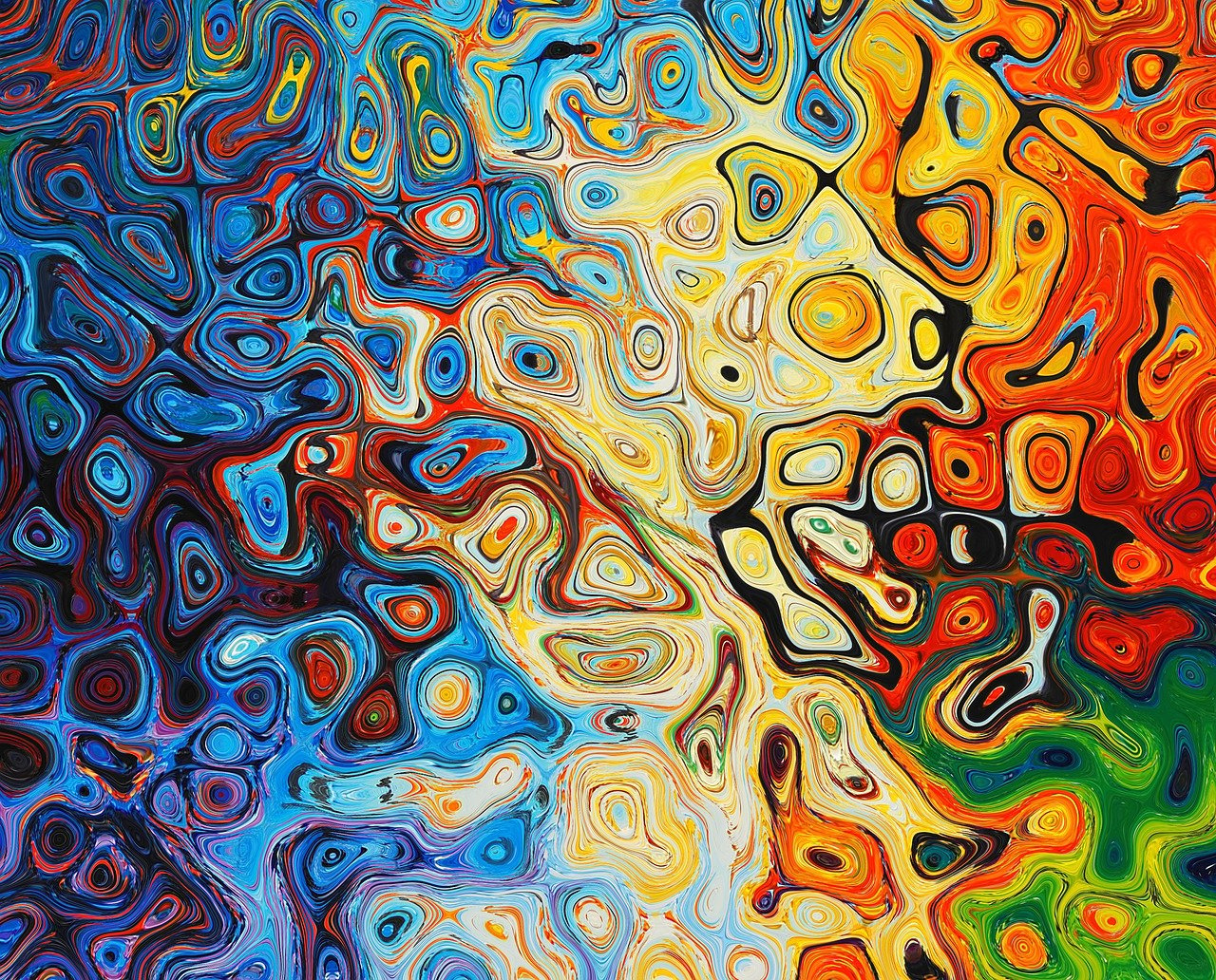 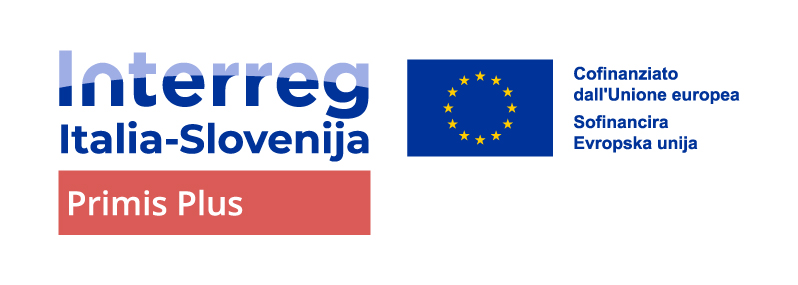 Lingua friulana: attraverso quali aspetti si è svolta la valorizzazione della lingua?
Valorizzazione della cultura e lingua friulana
Riscoperta delle origini e radici della cultura friulana che affondano nel periodo storico longobardo
Riscoperta del primo illustre personaggio storico nato nel Friuli, il quale ha lasciato traccia profonda nella storia della Penisola e del nostro Territorio di confine
Valorizzazione di luoghi importanti del passato longobardo della nostra regione
Sottotitolazione del docufilm in lingua friulana 
Diffusione del prodotto documentaristico ai vari Fogolar friulani sparsi nel mondo così da rafforzare questo loro legame con la nostra terra
Presenza di uno dei maggiori divulgatori attuali della cultura friulana, il dott. Angelo Floramo
Evento di sensibilizzazione della lingua e cultura friulana in FVG e Veneto
Udine 18.11.2024
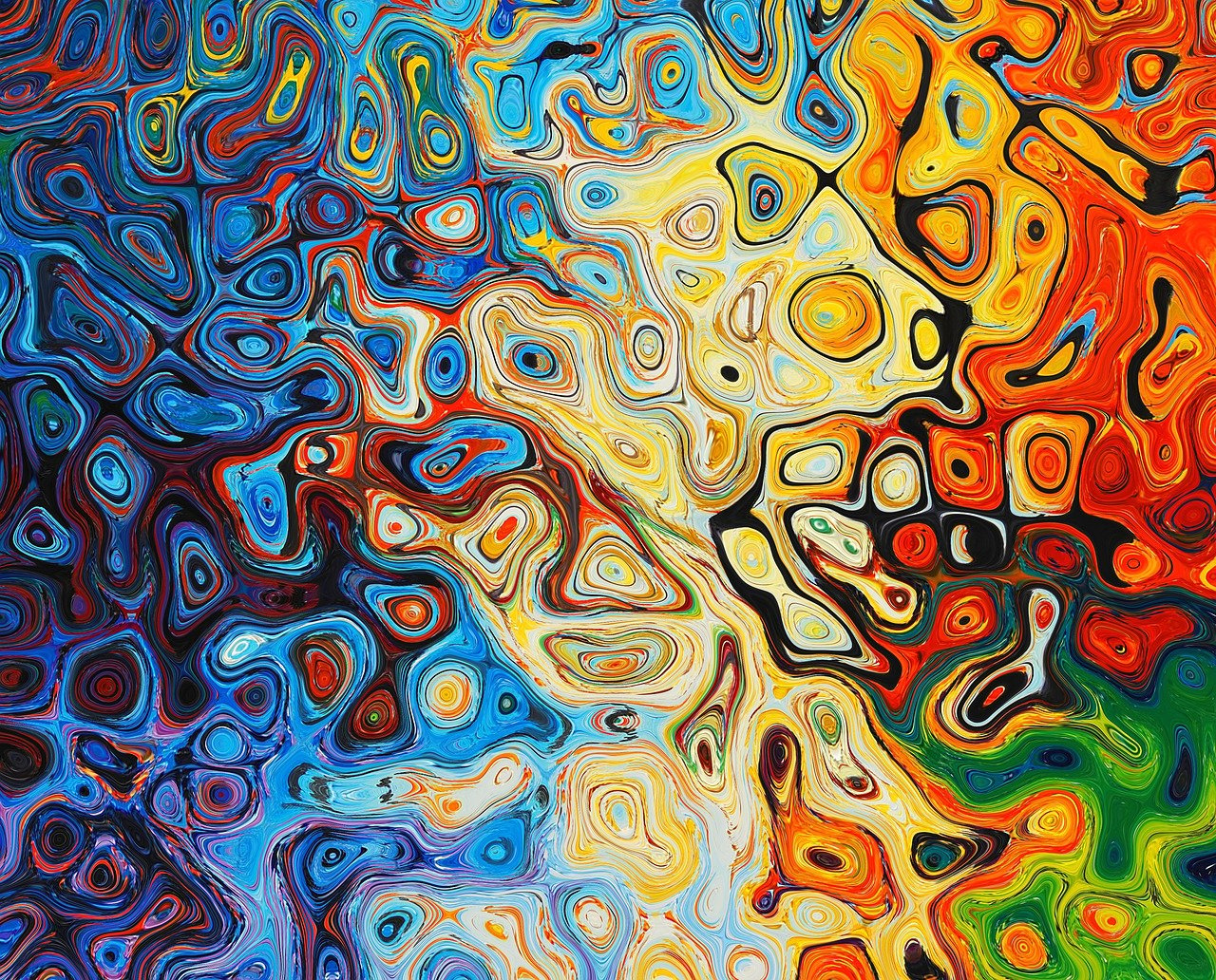 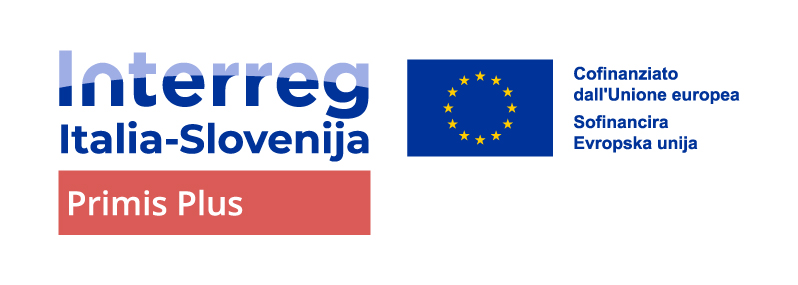 Grazie per l‘attenzione!
Hvala za pozornost!
Maggiori informazioni su www.invictilupi.org



Docufilm «Langobardi – Grimoaldo, il primo re friulano»
Matteo Grudina, presidente Invicti Lupi OdV
www.ita-slo.eu/primis
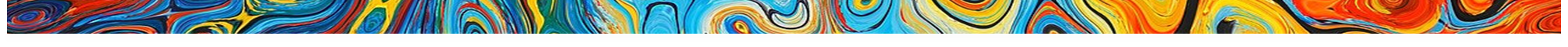